Mobility through Union action
Charles-Etienne Jamme
SETCA delegate at SWIFT
At the beginning there was …
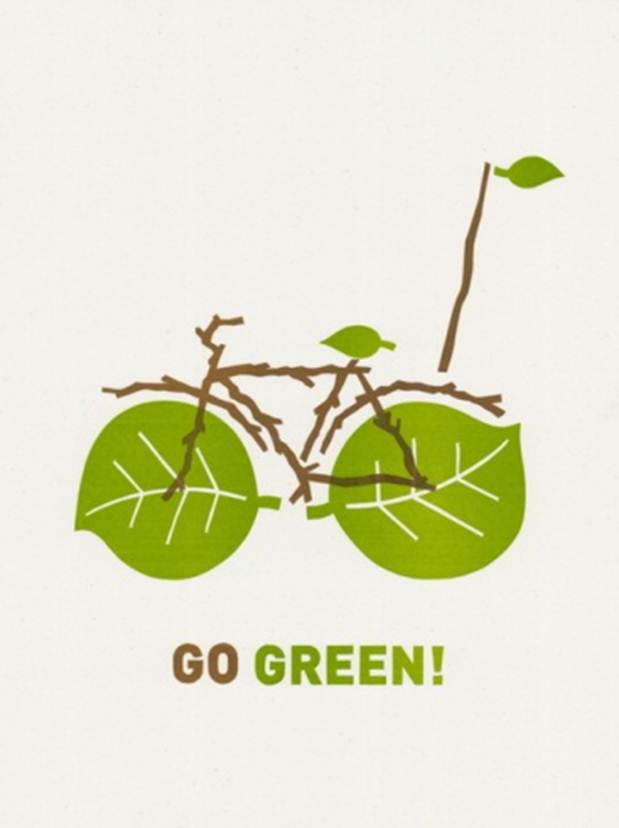 Personal motivation factor
Bicycle 
Environmental consciousness

The global view : all transport modes

You shouldn’t pay more than your time to commute to work


Convincing others
Leading by example
Spreading the word to the “Corporate Authorities”
The confrontation timePart I : towards radicalisation
NO WAY from HR
Promises from other unions

Call for action
Communicate, Communicate, Communicate
Flyers
Internal Newsgroups




Path of No Return : 2008 
Enlisting on a Union for the social elections
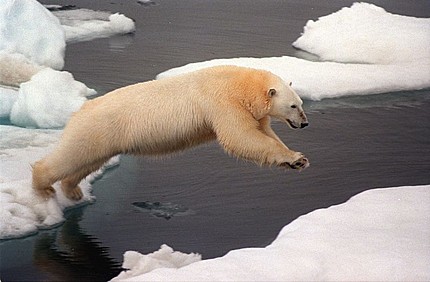 The confrontation timePart II : finding allies
Elections results 
only representative elected from SETCA 
high personal score

Other Unions greetings
Huge support from some members (CNE – Peter Billington)
Push back from others

Repetitive topic at the Agenda of both Health and Safety committee (CPPT) and Work Council (CE)

CSR team is your friend
The confrontation timePart III : finding information
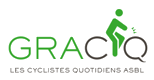 Who else is active in Mobility?
GRACQ & ProVelo 
RISE
Greenpeace
Newspapers

What has been achieved in other corporates?
DEXIA CCT (Collective Bargain Agreement) : the reference
Colruyt mobility example

Consolidation in a mobility plan
After 4 years of implementation SWIFT Mobility Offering
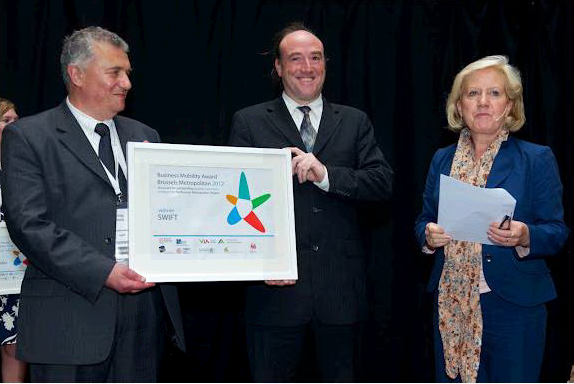 Public transports
Private shuttles
Bicycles
Carpooling
Flexible car policy
Flexible work time
Work from home
In 2012 SWIFT received the Business Mobility Award
SWIFT Mobility Offering Public Transports
Free Train subscription 
Combined with STIB/MIVB

Free Bus subscription (TEC/De Lijn)

SWIFT shuttle buses
La Hulpe train station (Ottignies)
Direct  from/to Brussels

SWIFT bus shelter
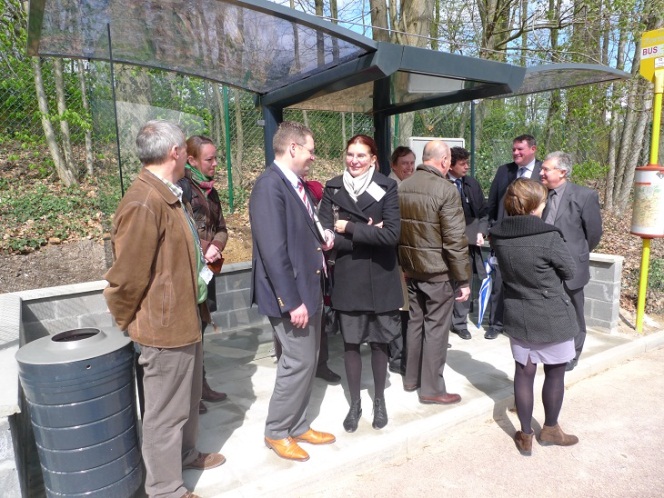 SWIFT Mobility Offering Bicycles
Facilities
Showers, changing rooms, lockers

Bicycle parking places close to building entrances

Bike to Work intervention : 0,21 €/km

Bicycle repair stations

Electric bicycles 

Bicycle reflective jackets
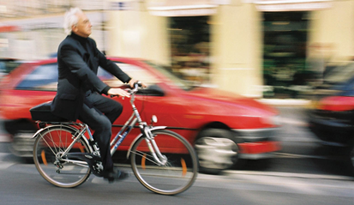 SWIFT Mobility Offering Cars
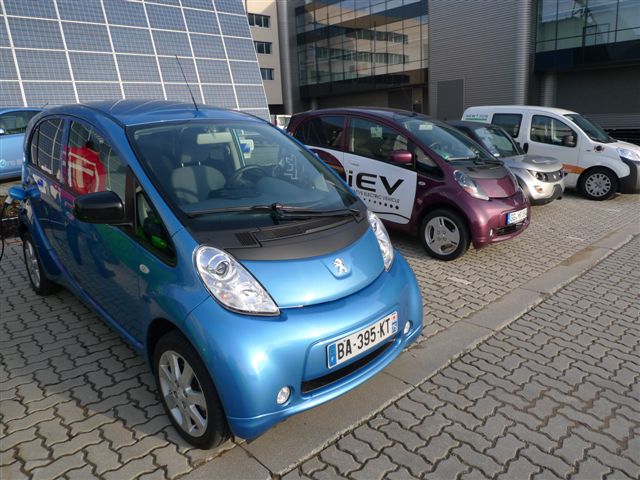 Flexible car policy
Opt Out for Level 60 and above
Mobility budget
Bicycles
Motorbike
Tablet
Railease

Carpooling 
Carpool Plaza subscription (2010)
Carpool parking places
Web 2.0 technologies (2013)
First we need to decide what needs to be doneThen we’ll do itAnd then we’ll ask if it was possible.Paul Hawken, 2009
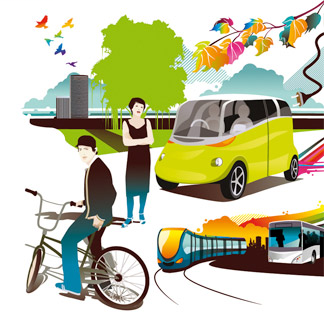